German
Ask when people do things (Part 1/2)
 VSO questions
 using ‘wann’

Downloadable Resource
Frau Conboy
Say what people do and when
your understanding of the near future tense.
Phonics focus [u] [ü]
Introducing new vocabulary
Closed and open questions 
V-S-O word order
Forming questions using ‘wann’
Deepening understanding: Listening and Reading
Summarising learning
u
absolut
gut
%
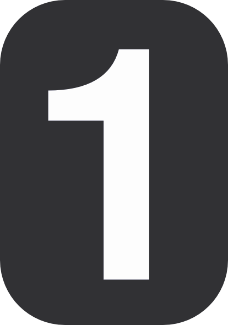 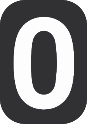 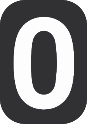 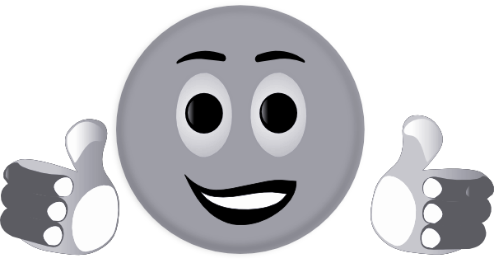 du
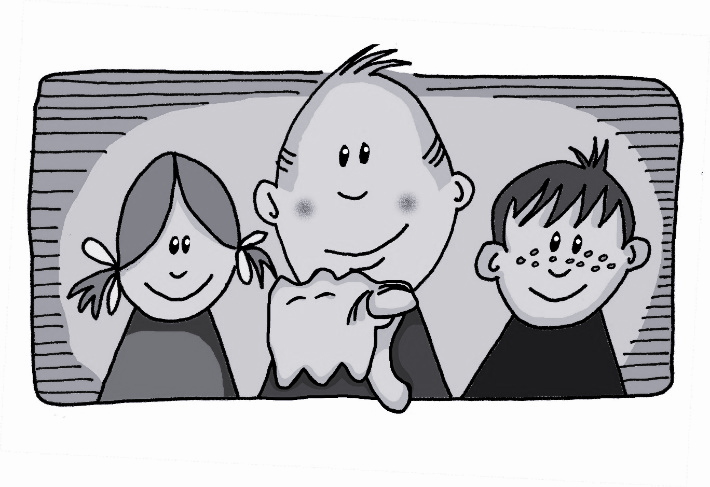 Minute
Schule
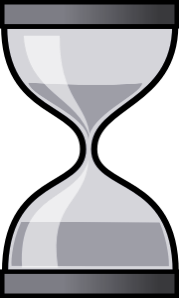 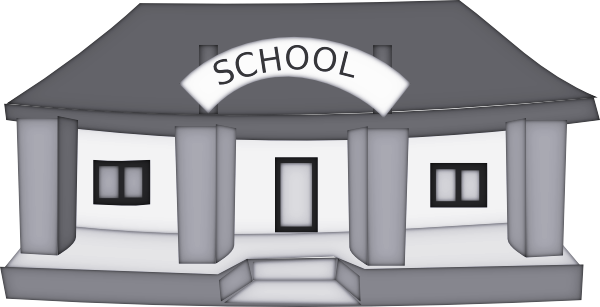 tun
[to do]
u
dunkel
unten
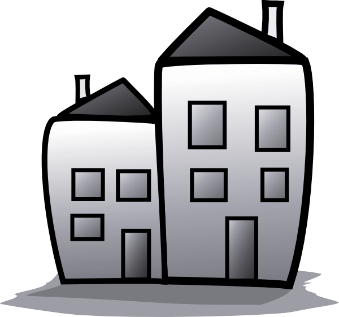 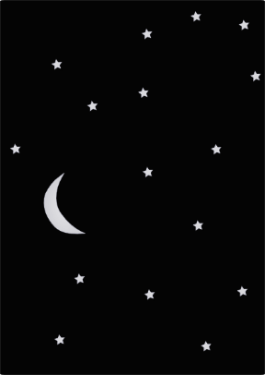 Punkt
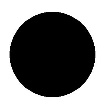 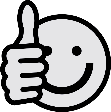 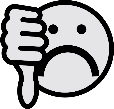 Meinung
Mutter
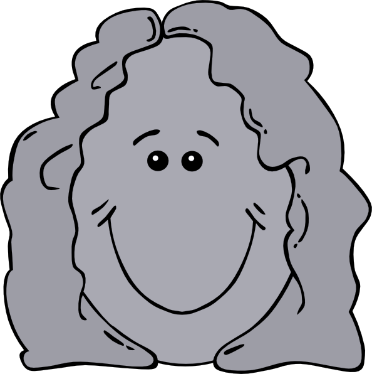 nutzen
[to use]
ü
grün
fühlen
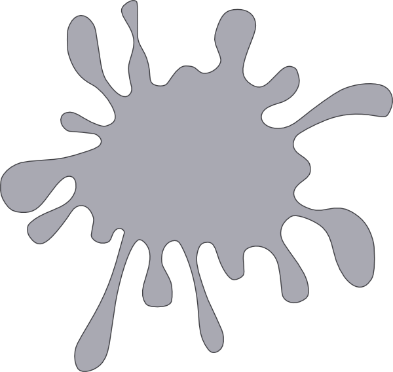 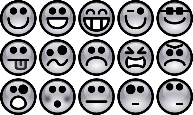 Tür
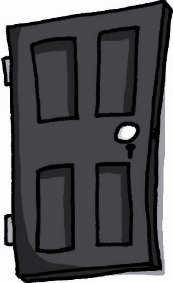 Küche
über
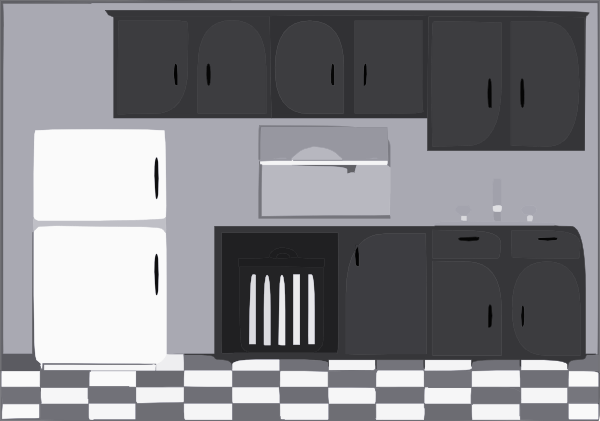 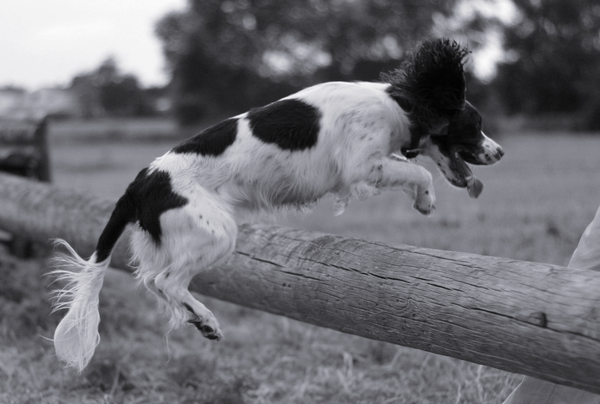 früh
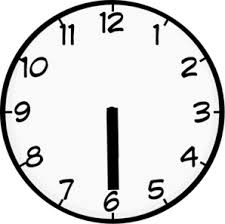 05:30!!!
ü
Rücken
wünschen
[to wish]
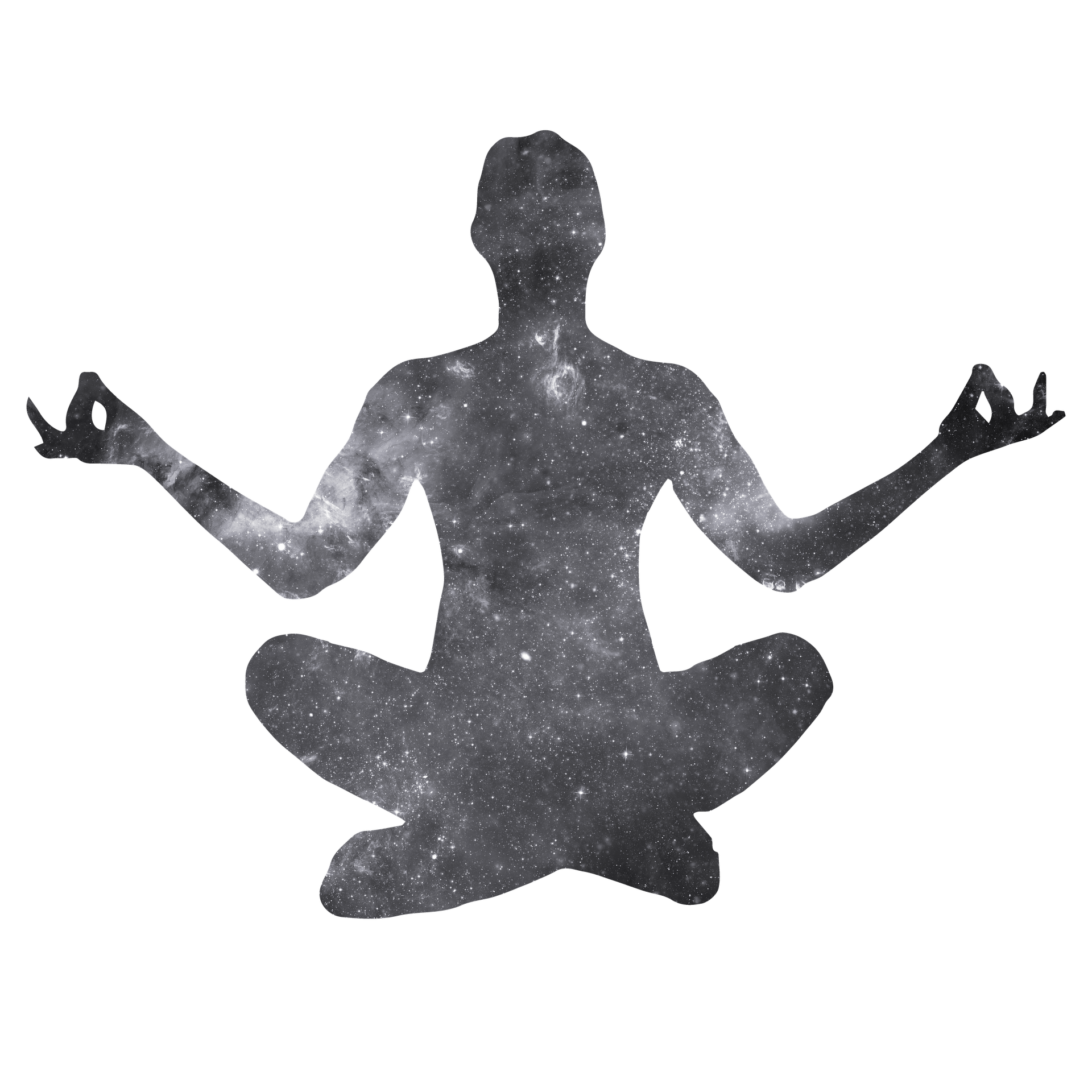 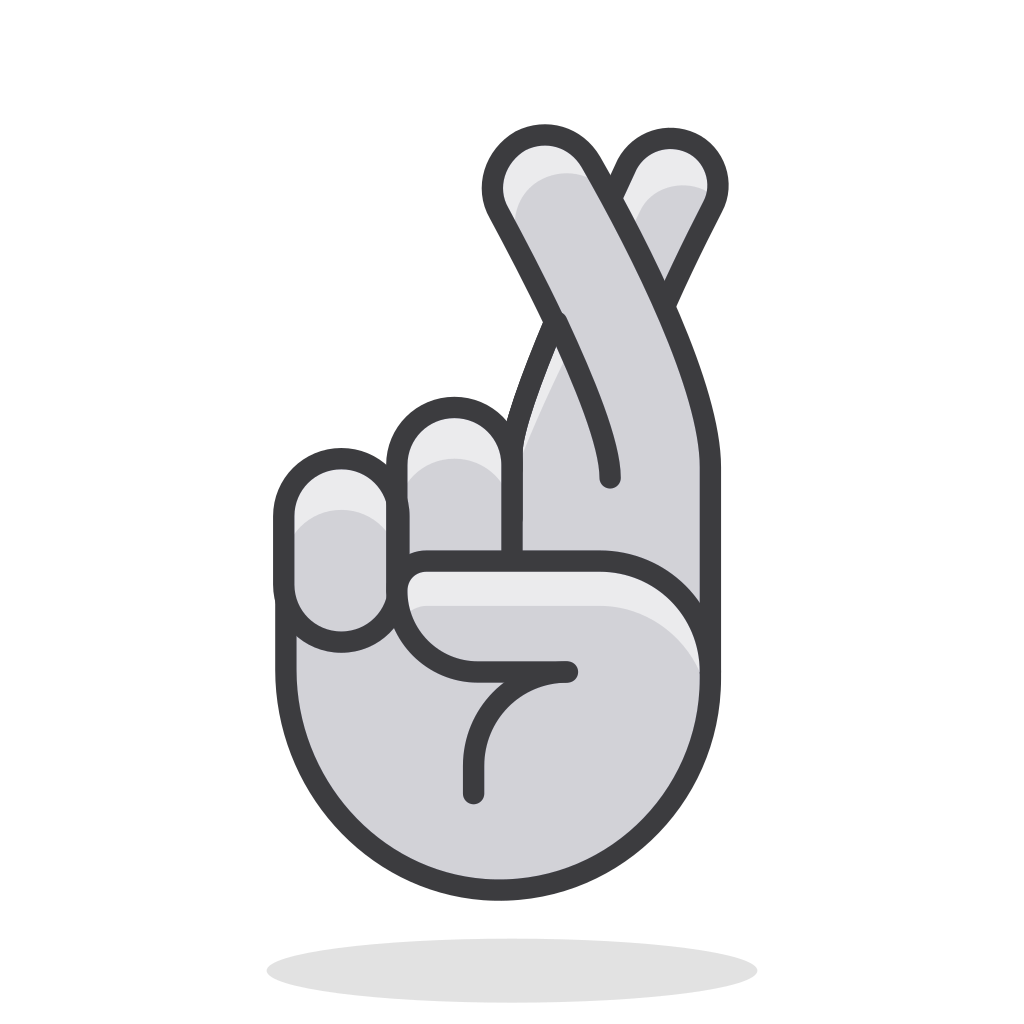 fünf
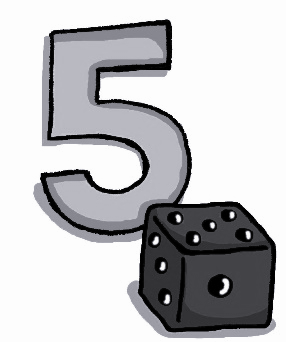 Stück
Glück
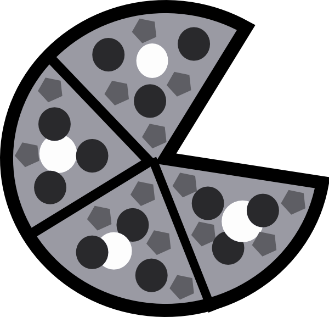 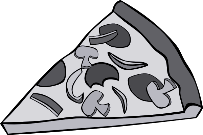 müssen
[luck/happiness]
[to have to/must]
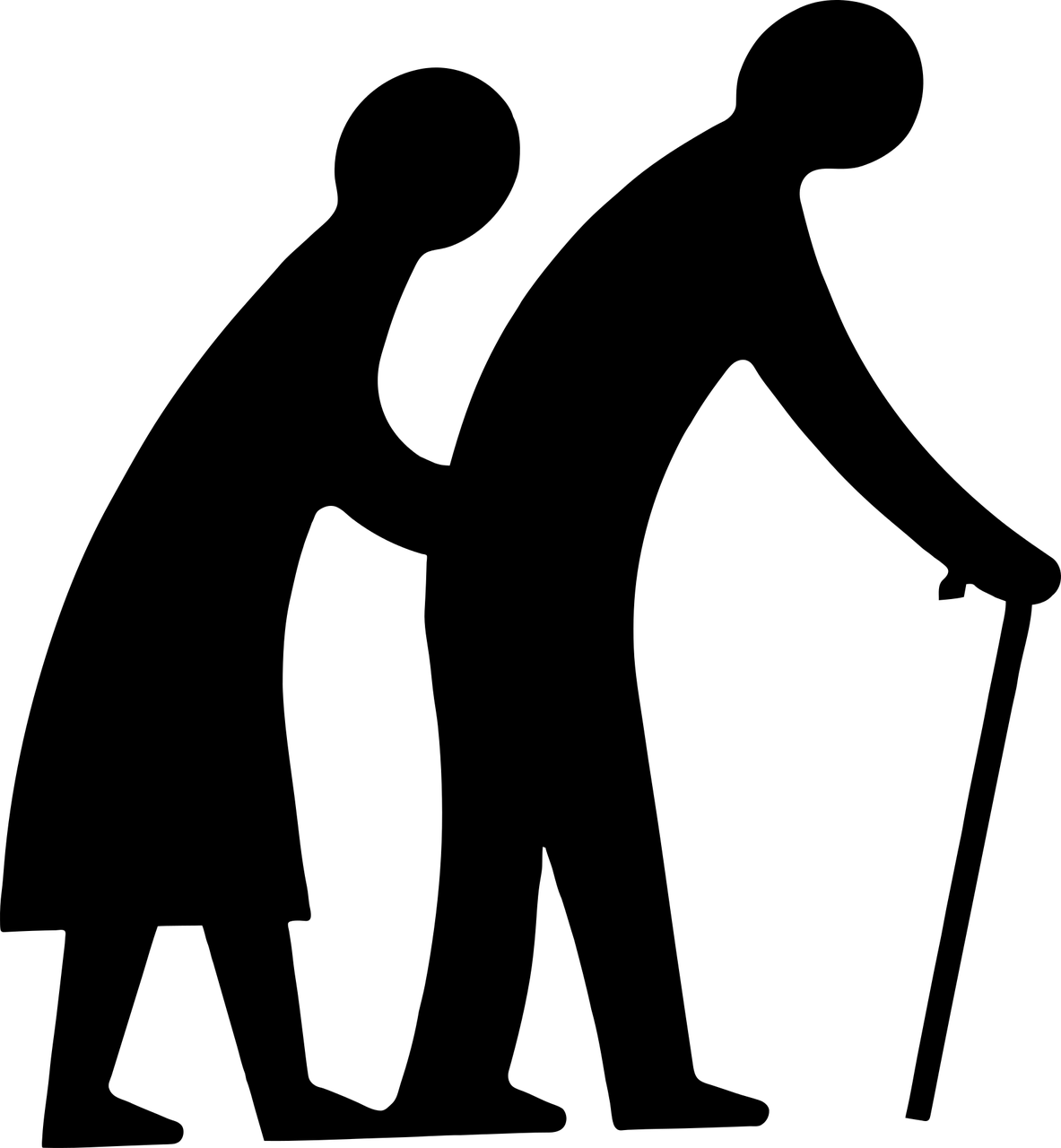 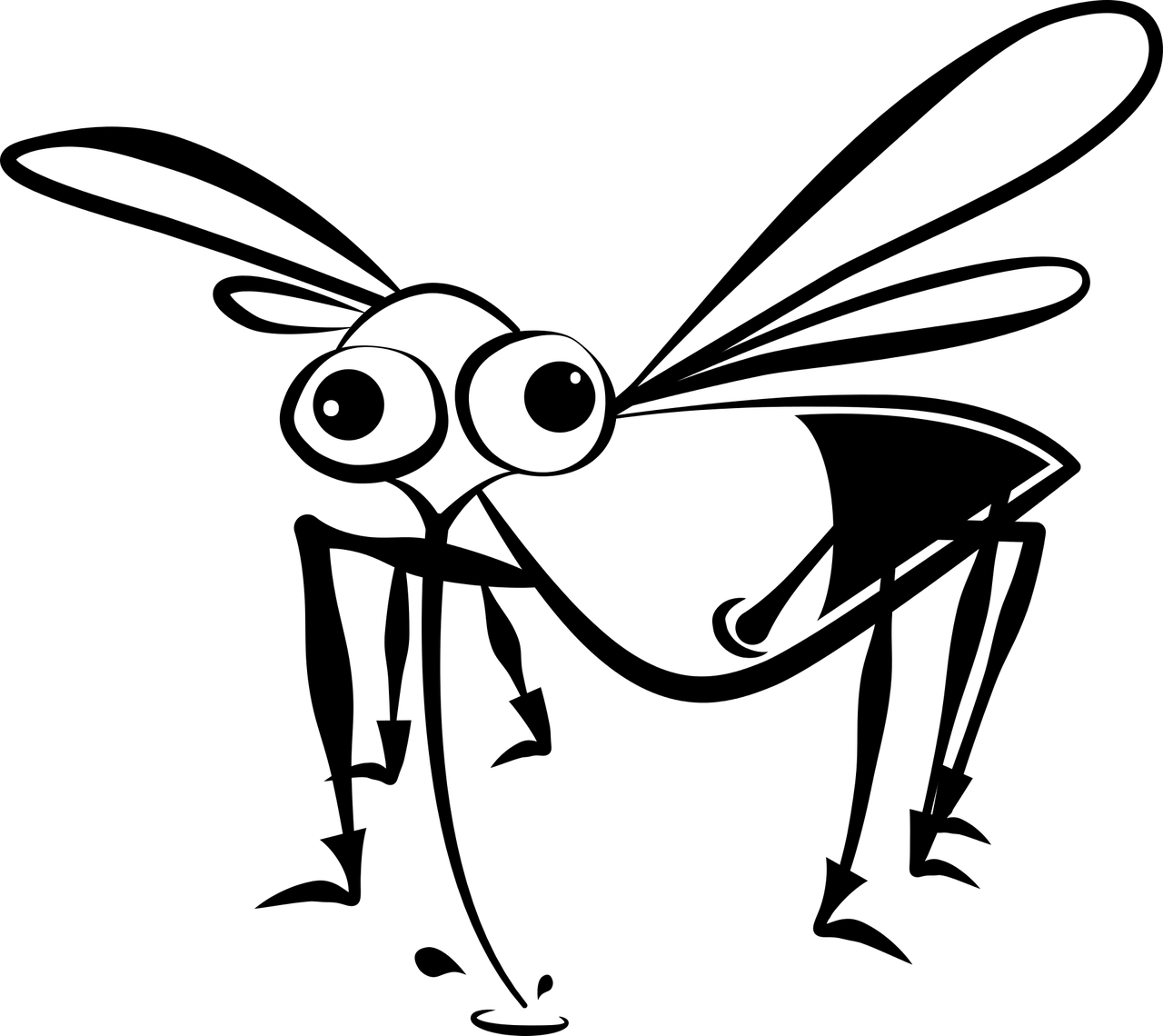 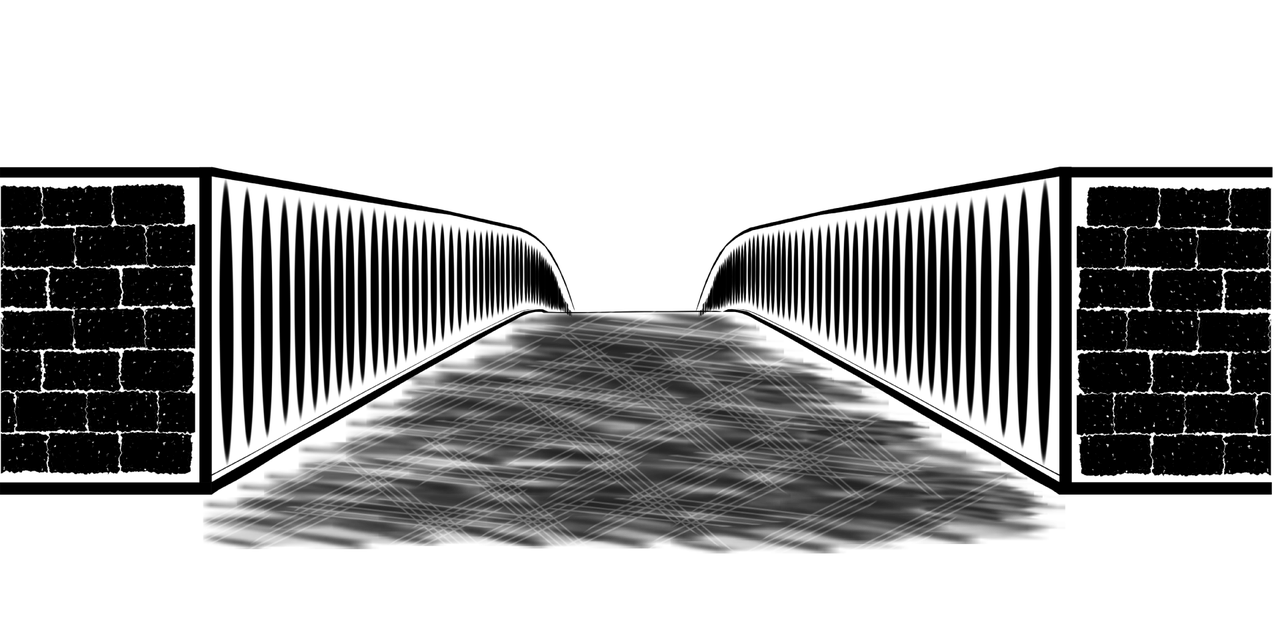 Herr und Frau Lücke gingen über eine Brücke. 
Da kam eine Mücke und stach Frau Lücke ins Genicke. 
Da nahm Herr Lücke seine Krücke und schlug 
Frau Lücke ins Genicke.
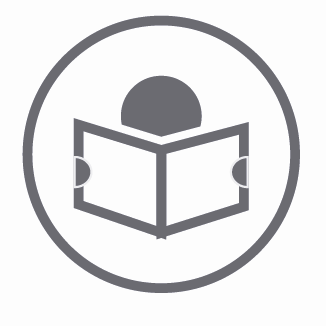 Ich
sehe
einen Film.
I watch a film.
Object
Subject
Verb
sehe
ich
einen Film?
When do I watch a film?
Wann
Subject
Object
Question
Verb
sehe
ich
einen Film.
On Tuesday I watch a film.
Am Dienstag
Subject
Object
Time
phrase
Verb
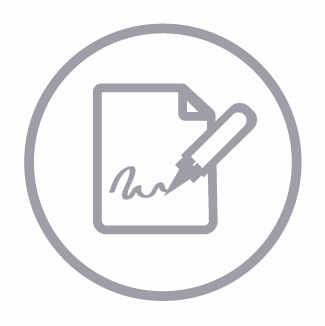 Wann - Fragen and word order Verb Subject Object

To ask an open question, we place the question word directly in front of the verb.V
V
S
O
Gehst du in die Bibliothek?
Are you going to the library?
Closed question
Wann gehst du in die Bibliothek?
When are you going to the library?
Open question
The word order in ‘wann’ questions is similar to that of statements.
Wann gehst du in die Bibliothek?
Am Donnerstag gehe ich in die Bibliothek.
Question
Statement
Meine hektische Woche

Am Montag ____1____ ins Theater, aber am Dienstag gehe ich ins ____2____ . Am Dienstag ____3_____ ich im Chor und am Mittwoch spiele ich Trompete im _______4_______ . Am Donnerstag ___5____ 
in die Bibliothek und lese viele ______6_____ . Am Freitag ___7____ ich Rad mit meinem Freund Jan. Am _____8______ mache ich nichts. Am Sonntag gehen wir in die ______9_______ .
singe
Bücher
Kirche
Orchester
fahre
Samstag
gehe
gehe
Kino
Meine hektische Woche

Am Montag                ins Theater, aber am Dienstag gehe ich ins
                   . Am Dienstag                  ich im Chor und am Mittwoch spiele ich Trompete im                        . Am Donnerstag  
in die Bibliothek und lese viele                   . Am Freitag                  ich Rad mit meinem Freund Jan. Am                   mache ich nichts.     Am Sonntag gehen wir in die                   .
gehe
Kino
singe
gehe
Orchester
Bücher
fahre
Samstag
Kirche
Choose one of the infinitives from the bottom and fill in the right verb form in the gap. Remember that the ending on the verb for ‘ich’ is -e.
Am Montag _________ ich ins Theater.
Am Dienstag _________ ich im Chor.
Am Mittwoch _________ ich im Verein Tennis.
Am Donnerstag ________ ich in der Bibliothek.
Am Freitag ___________ ich meine Hausaufgaben.
Am Samstag _________ ich Rad.
Am Sonntag _________ ich Musik.
machen    gehen      hören       lesen       fahren   singen    spielen
Am Montag gehe ich ins Theater.
Am Dienstag singe ich im Chor.
Am Mittwoch spiele ich im Verein Tennis.
Am Donnerstag lese ich in der Bibliothek.
Am Freitag mache ich meine Hausaufgaben.
Am Samstag fahre ich Rad.
Am Sonntag höre ich Musik.
machen    gehen      hören       lesen       fahren   singen    spielen
Pay careful attention to:
Time - V - S - O word order
The ending of the verb has to match the subject of the sentence (ich + ending -e)
On Monday I go to the library.
On Tuesday he sings in the choir.
On Wednesday she plays in the orchestra.
On Thursday we do our homework.
On Friday they read books.
At the weekend I play tennis in the club.
On Monday I go to the library.
Am Montag gehe ich in die Bibliothek.

On Tuesday he sings in the choir.
Am Dienstag singt er im Chor.

On Wednesday she plays in the orchestra.
Am Mittwoch spielt sie im Orchester.

On Thursday we do our homework.
Am Donnerstag machen wir Hausaufgaben.

On Friday they read books.
Am Freitag lesen sie Bücher.

At the weekend I play tennis in the club.
Am Wochenende spiele ich Tennis im Verein.
Fingers crossed image: Vincent Le Moign / CC BY 4.0